Research objects and FAIR
Open from beginning to end: addressing barriers to open research
University of Leeds, May 26 2021
Hugh.Shanahan@rhul.ac.uk, @hughshanahan,
orcid.org/0000-0003-1374-6015   DOI for this talk 10.5281/zenodo.4808081
Summary
Openness as a spectrum
Infrastructure enabling first class research objects
FAIR – setting boundaries
FAIR4RS – software
2
Openness in research
Is not an either/or.
There are degrees of openness.
Incremental small steps are not very sexy, but effective.
3
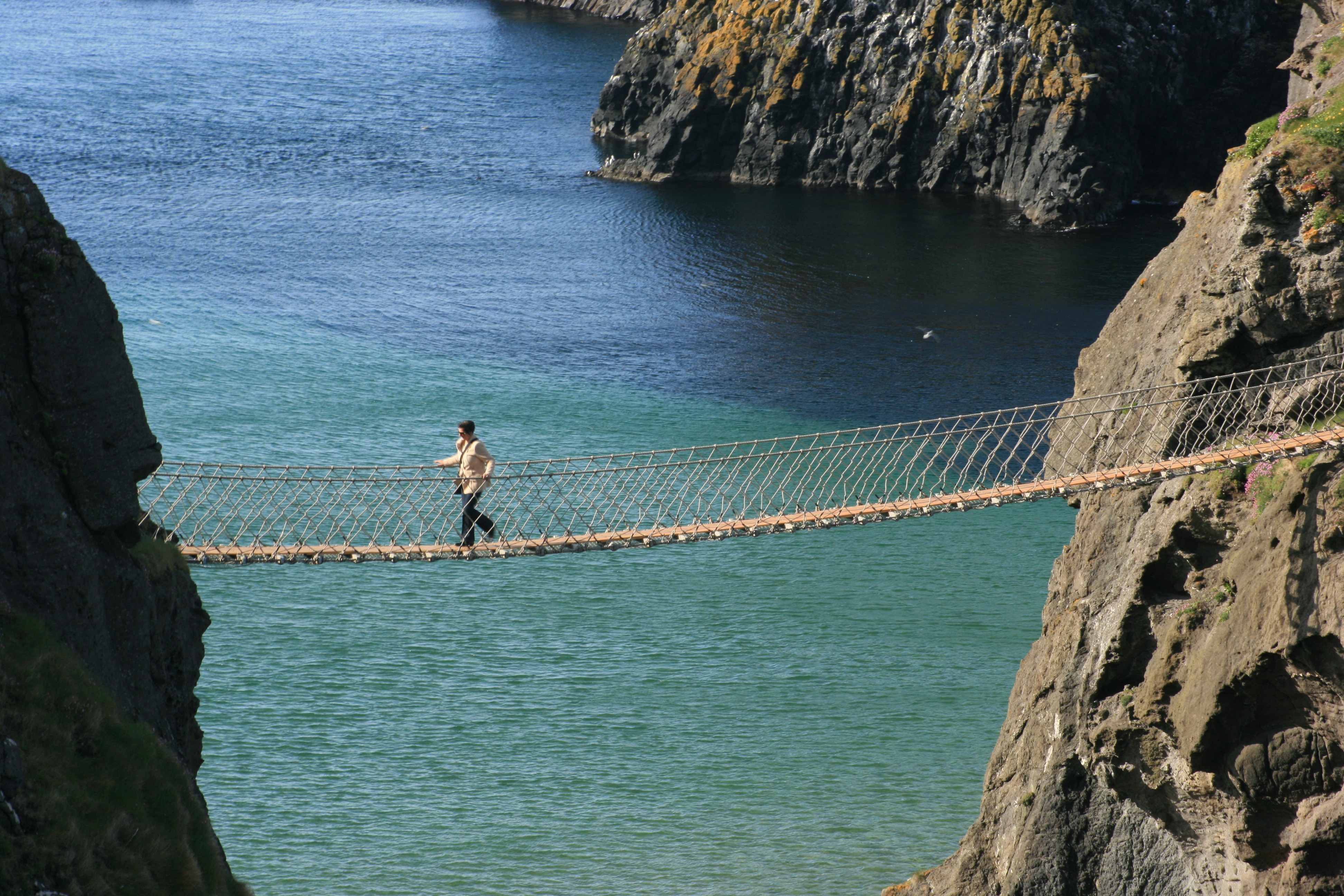 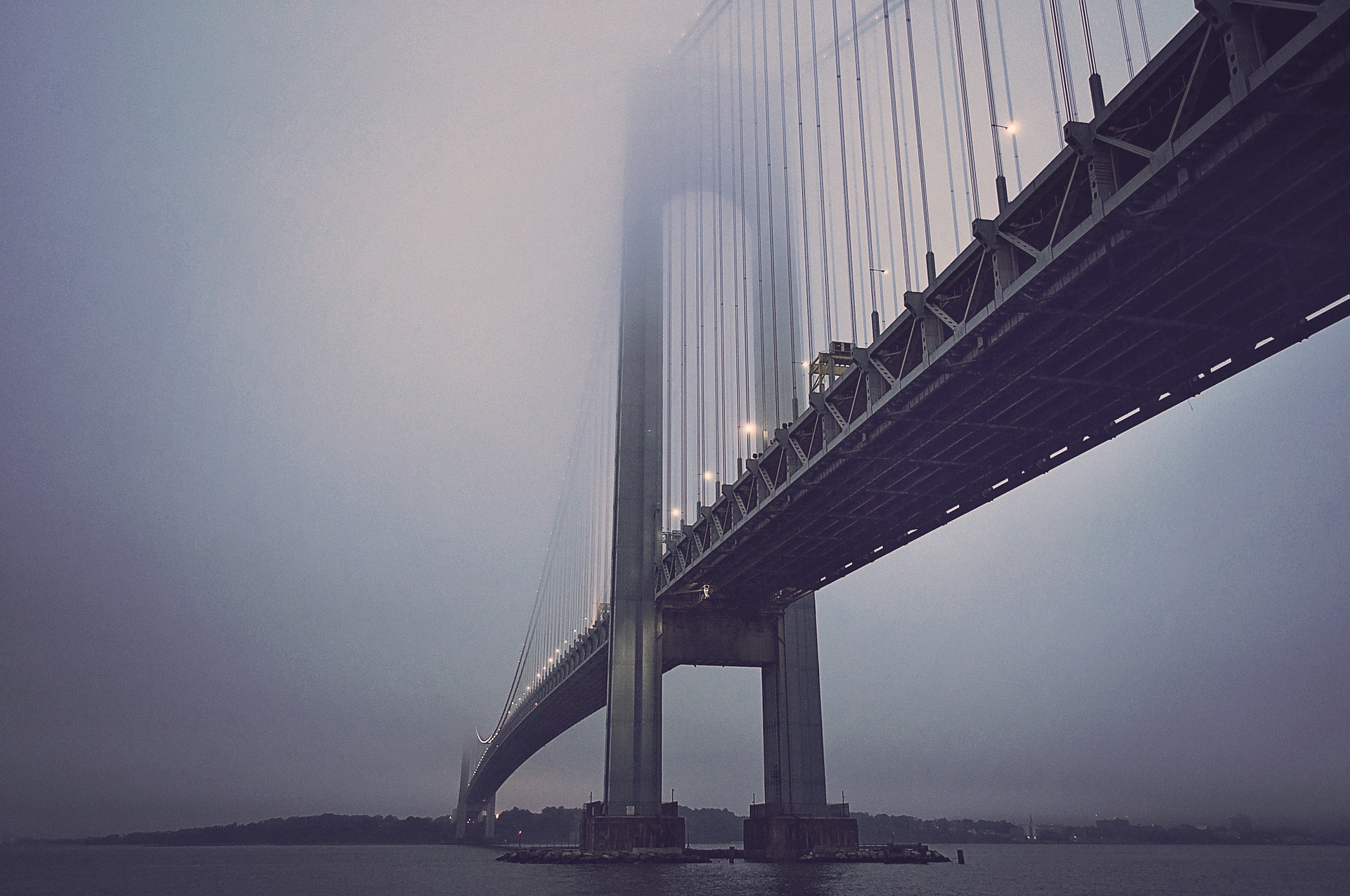 Focussing on this makes you forget 
that ….
this is also very useful!
Image from pixabay.com
Image from flickr.com
4
Schools of thought on Open Science
Infrastructure
Pragmatism
Public
Open Science
Measurement
Democratic
Fecher & Friesike, DOI 10.1007/978-3-319-00026-8_2 (2014)
5
Are these the right schools of thought?
No mention of reproducibility.
Nonetheless - different pathways to the same ideas.
6
Perception
The peer-reviewed publication is all.
It is a “first class research object”.
Definition? 
An output that a researcher should prioritize getting done (my definition) 
Part of a researcher’s REF submission
7
REF submission
Allows submission of software and data
Only 0.02% of research outputs in previous REF were software (Software Sustainability Institute)
Perception is everything
8
Infrastructure
PIDs – Persistent Identifiers
Example - DOIs for papers
Build PIDs for citing data (RDA Working Group)
Build PIDs for citing software (FORCE11)
Enable policies for publishers
And the perception starts to melt…
9
And so to FAIR….
Setting up PIDs for data – part of FAIR
Good poster of FAIR principles here
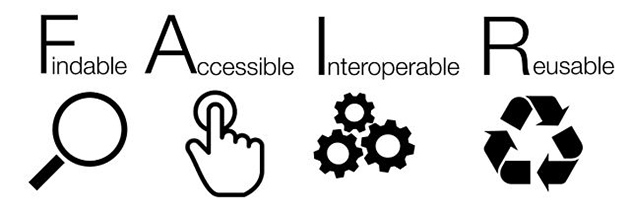 10
Misconceptions / Setting boundaries
FAIR      Open Science (Higman, Jones and Bangert,2019)
FAIR are principles, not standards, for data sharing
FAIR doesn’t discuss quality, justice, privacy…
Standards for FAIR are coming into place (e.g. terms4FAIRskills, FAIRsFAIR, GO-FAIR, FAIRplus, …)
FAIR doesn’t require crazy complex ontologies
11
FAIR 4 Research Software (FAIR4RS)
FAIR is formally for data
FAIR4RS is transpose the FAIR principles to software
Drafting process is ongoing.
12